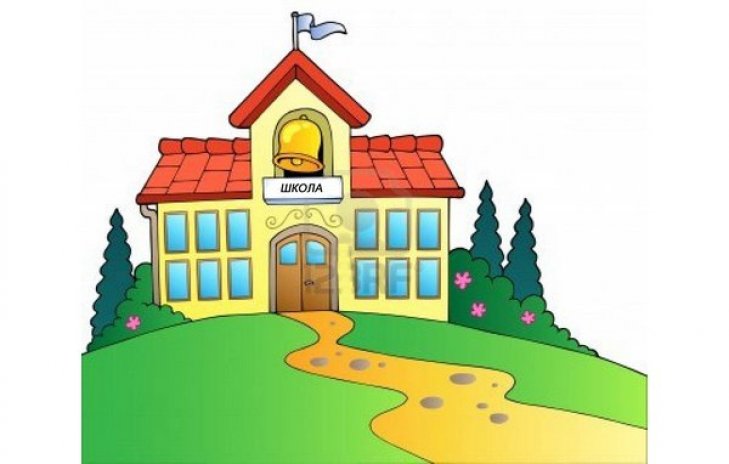 Как найти 
хорошую школу?
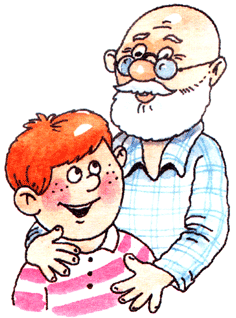 Родители выбрали для сына лучшего учителя. Утром дед повел внука в школу. Когда дед и внук вошли во двор, их окружили дети.
— Какой смешной старик, — засмеялся один мальчик.
— Эй, маленький толстяк, — скорчил рожицу другой.
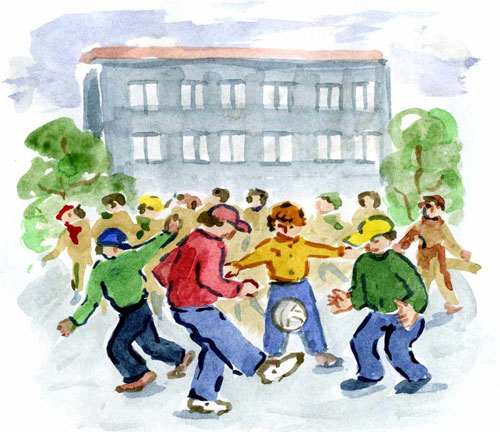 Дети кричали и скакали вокруг деда и внука. Тут учитель позвонил в  колокольчик, объявляя начало урока, и дети убежали. Дедушка решительно взял внука за руку и вышел на улицу.
— Ура, я не пойду в школу, — обрадовался мальчик.
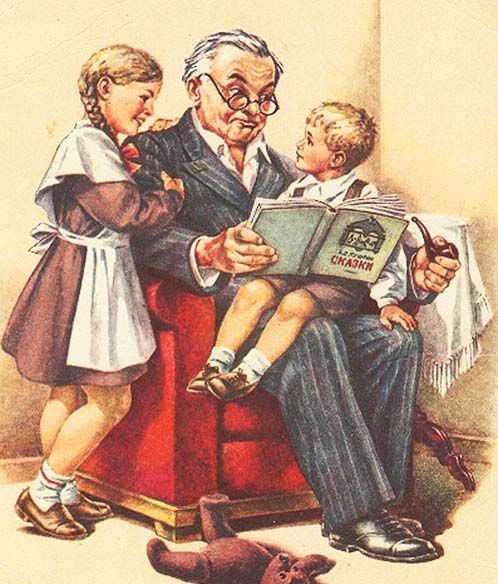 — Пойдешь, но не в эту, — сердито ответил дед. — Я сам найду тебе школу.
Дед отвел внука в свой дом, поручил его заботам бабушки, а сам пошел искать лучшего учителя.
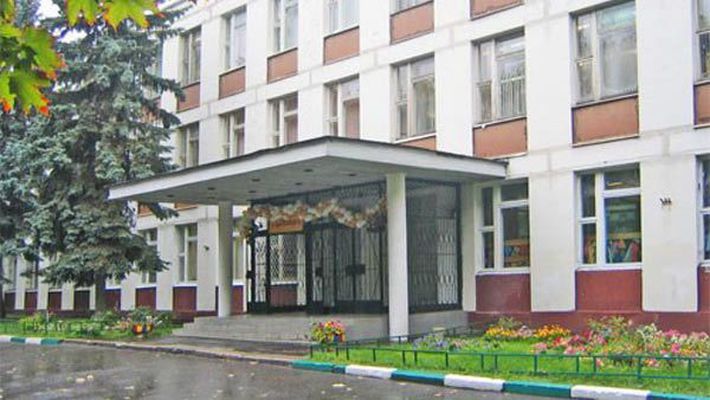 Увидев какую-нибудь школу, дед заходил во двор и ждал, когда учитель отпустит детей на перерыв. В некоторых школах дети не обращали на старика внимания, в других — дразнили его. Дед молча поворачивался и уходил.
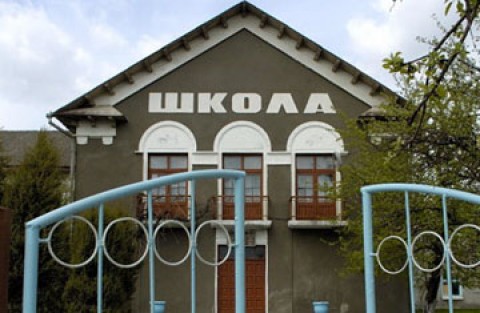 Наконец он вошел в крохотный дворик маленькой школы и устало прислонился к ограде. Зазвенел звонок, и дети высыпали во двор.
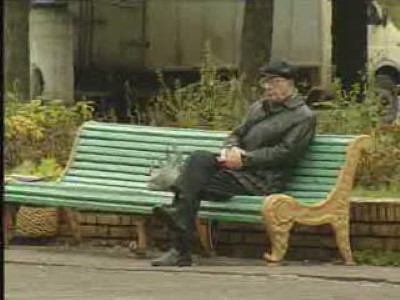 — Дедушка, вам плохо, принести воды? — послышался голосок.
— У нас во дворе есть скамейка, садитесь, пожалуйста, — предложил один мальчик.
— Хотите, я позову учителя? — спросил другой ребенок.
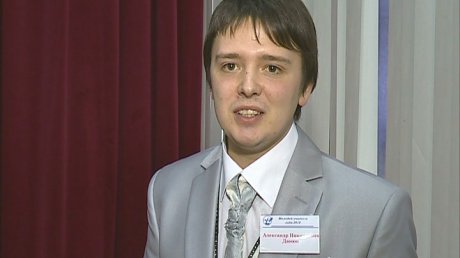 Вскоре во двор вышел молодой учитель.
Дед поздоровался и сказал:
— Наконец я нашел лучшую школу для моего внука.
— Вы ошибаетесь, дедушка, наша школа не лучшая. Она маленькая и тесная.
Старик не стал спорить. Он обо всем договорился с учителем и ушел.
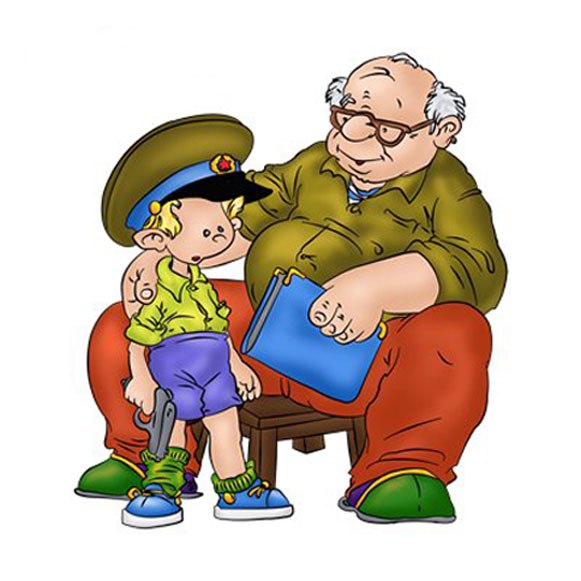 Вечером мама мальчика спросили деда:
— Отец, Вы неграмотны. Почему вы думаете, что нашли лучшего учителя?
— По ученикам узнают учителей, — ответил дед.
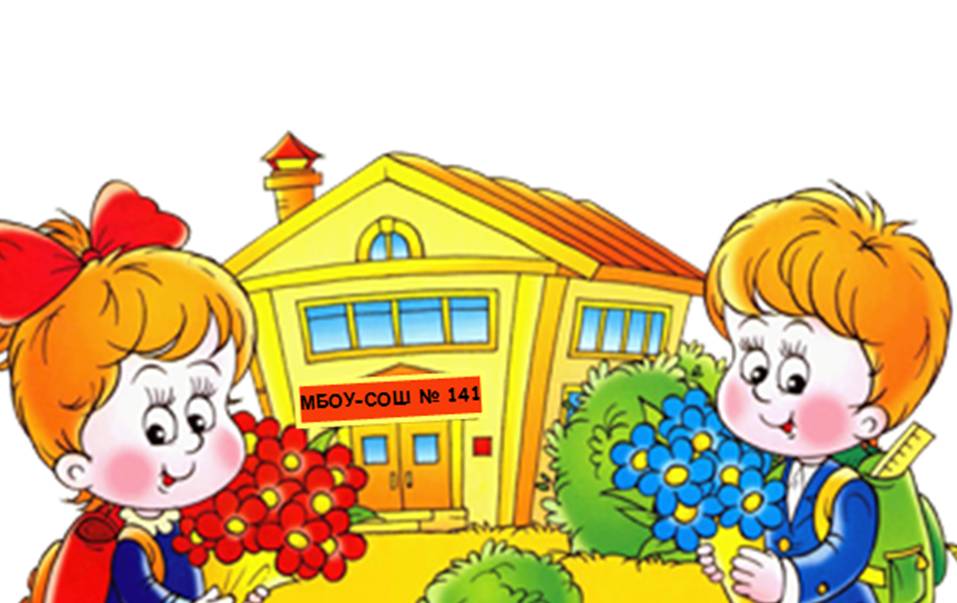 Вопросы и задания:
Как вы думаете,  правильно ли дед искал школу?
• Какой должна быть школа, чтобы все дети ходили в  нее с радостью?